Aviation Just Transition Roundtable
The Impact of Green transition on workers
Michaela Grimley
March 2023
Private | © 2022 Rolls-Royce | Not Subject to Export Control
1
Step change in efficiency of gas turbines
Leading SAF demonstration and adoption
Developing third generation technologies
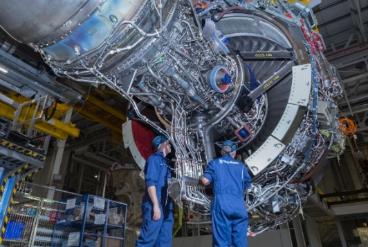 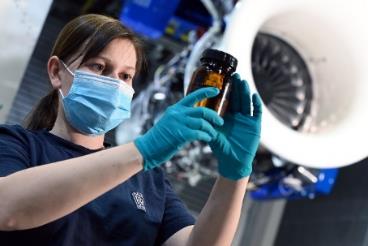 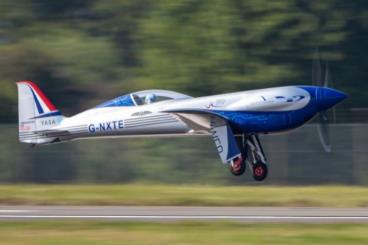 Net Zero pathway for aviation:Three major pillars to decarbonisation
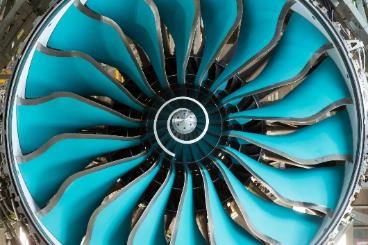 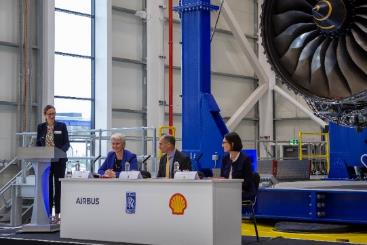 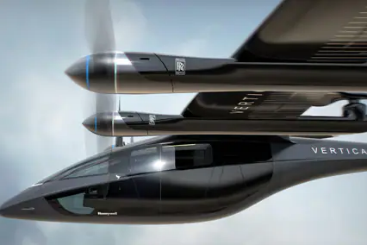 We play a vital role in the decarbonisation of our industry.
The transition to net zero represents a tremendous opportunity for Rolls-Royce.
100% SAF testing programme
Gas turbine technology demonstrators
‘Spirit of Innovation’         speed record
UltraFan Demonstrator     engine 2022
Influencing industry thinking
Electrified products
Non-confidential | Not Subject to Export Control | © 2022 Rolls-Royce
2
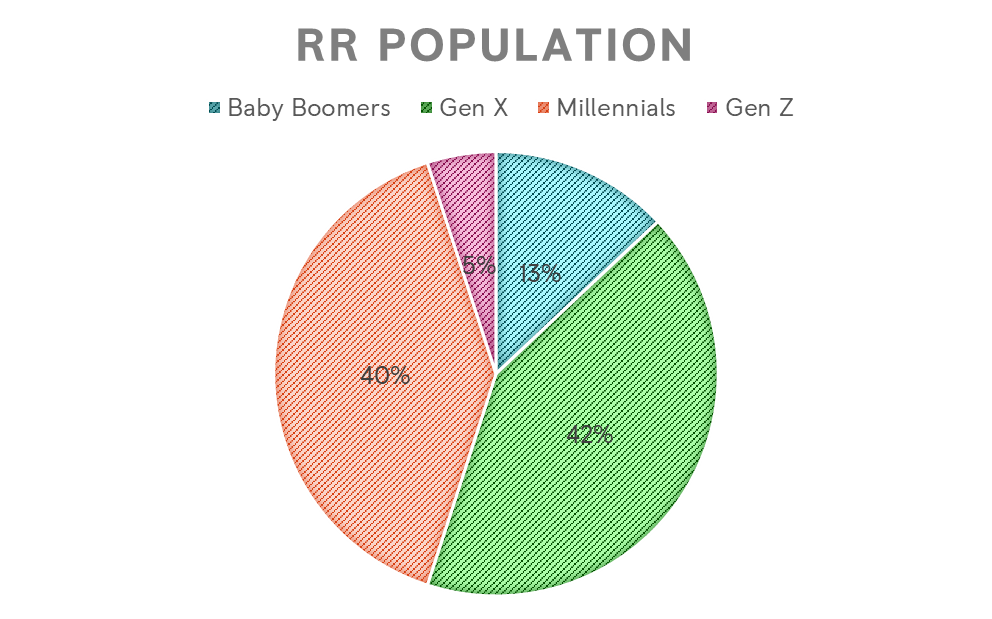 75% of our workforce will be Millennials by 2030
Source: U.S. Bureau of Labor Statistics
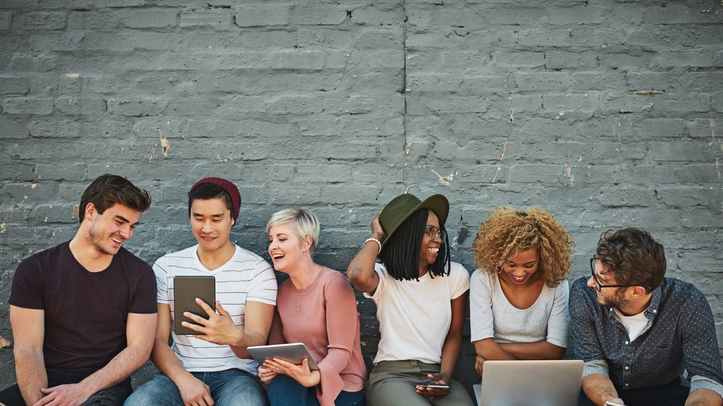 3
COP 26
Changing the Perception
From engine compatibility with lower carbon alternative fuels 
and the electrification of flight; to building small modular nuclear 
power stations and microgrids to provide power in new ways; 
the potential of net zero for our future is enormous. 
We all have an important role to play is achieving net zero – both 
in the workplace and at home
Inspiring the next generation in STEM
Private | © 2022 Rolls-Royce | Not Subject to Export Control
4
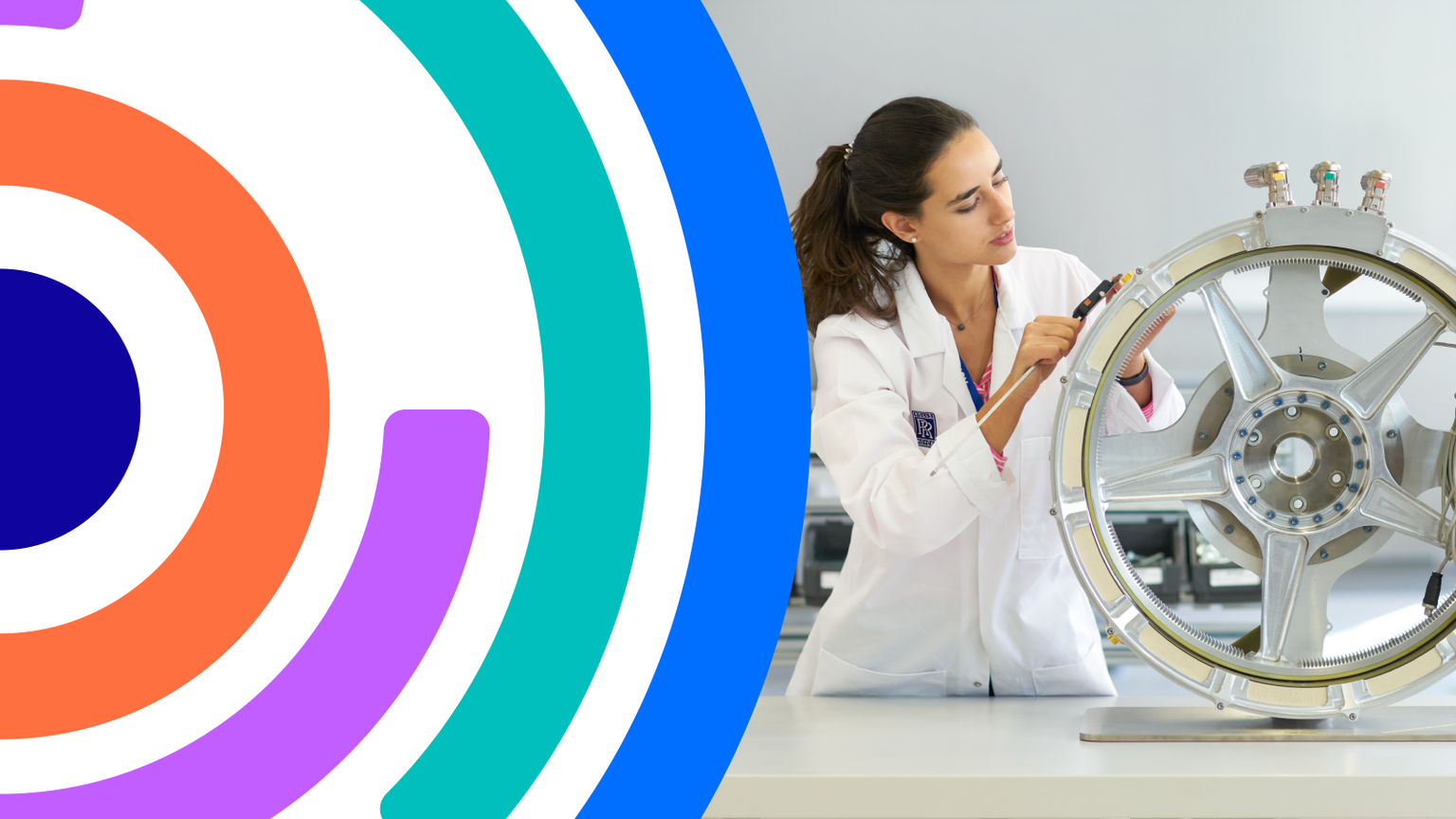 Developing Skills in RR
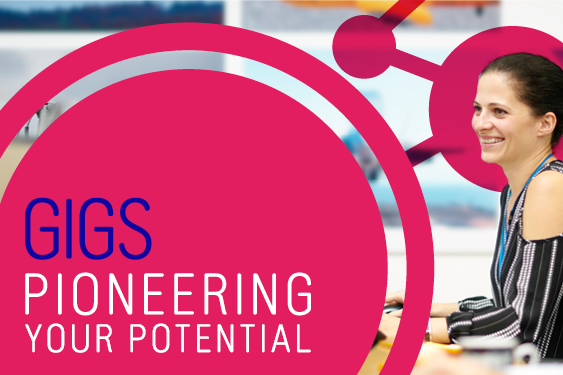 Skill interest
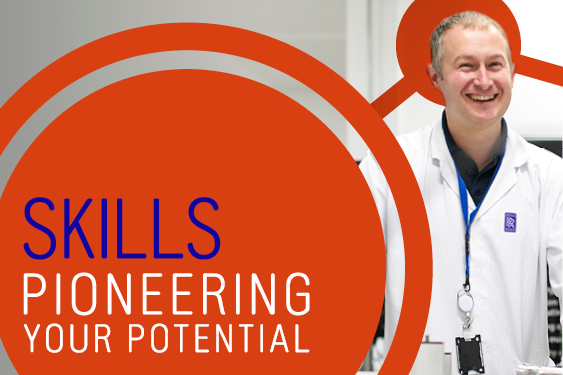 Skills can be seen as the new currency in the workplace

They are the connection between Talent, Recruitment and Learning
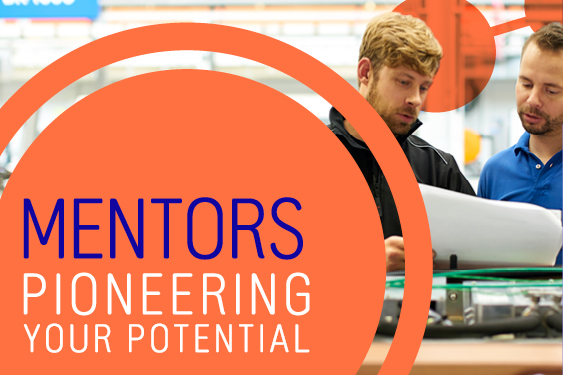 Skills
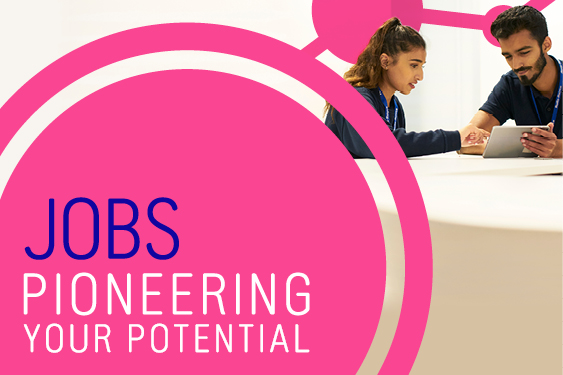 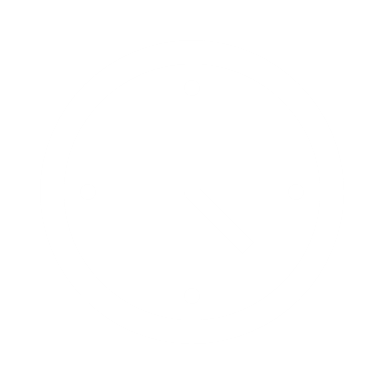 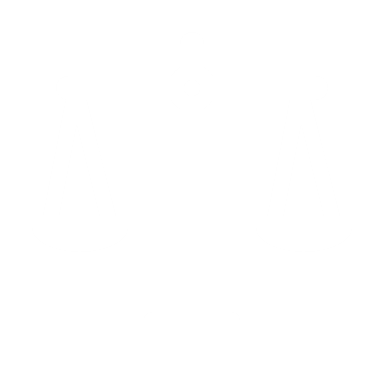 What is a “Gig”?
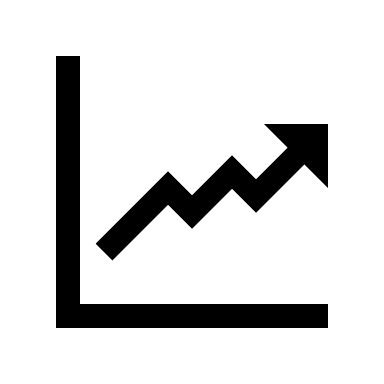 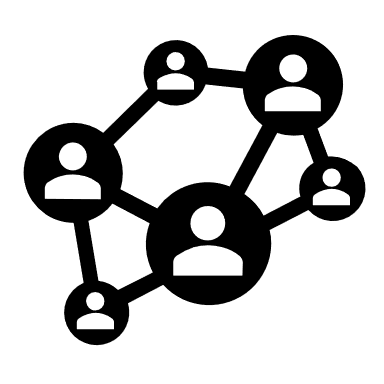 © 2023 Rolls-Royce